～ておきます
Do beforehand…
How to create ておきます form:
Imagine you are having a party.  What will you do to prepare?  Use ～ておきます　to talk about your preparations.
ふうせん
ケーキ
パーティー食べ物
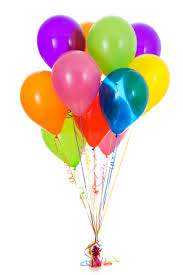 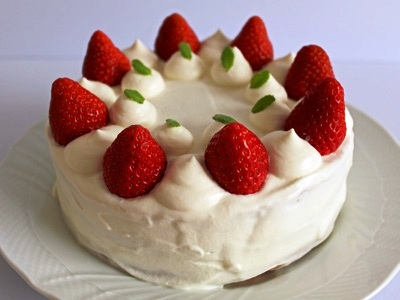 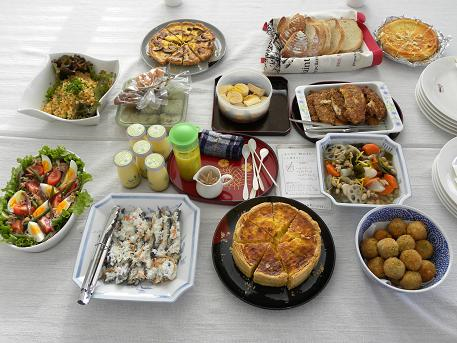 料理をします
作ります
ふくらます
友達
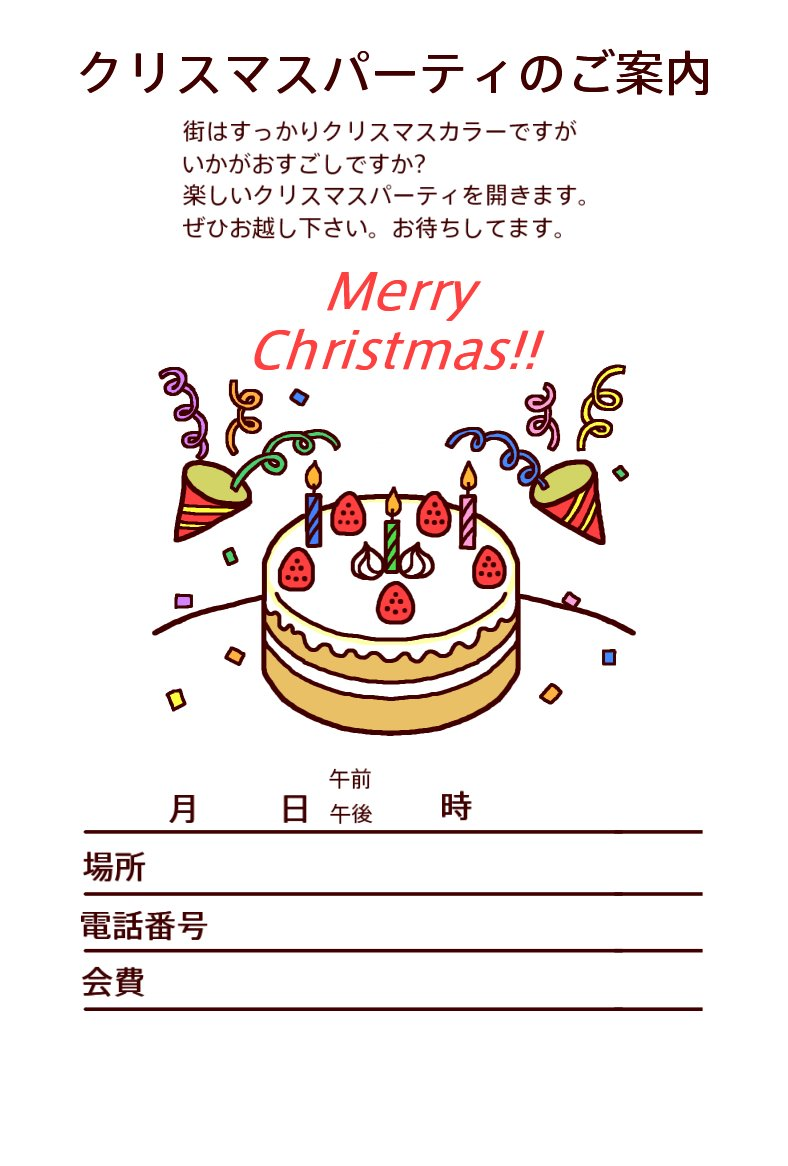 お酒
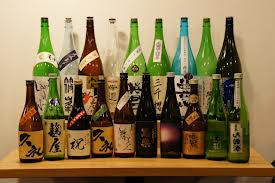 ?
買います
おさそいます
Imagine you are going camping with your friends.  Tell you friend what you want them to prepare  using ～ておいてください.
テント
キャンプじょう
食べ物
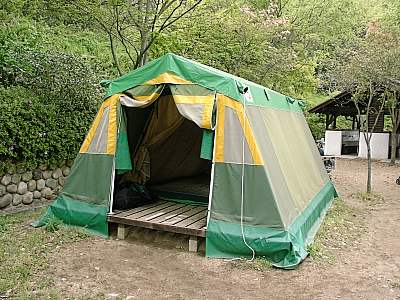 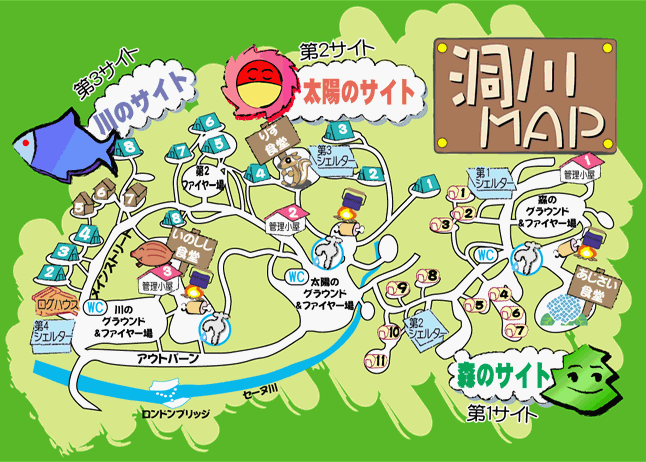 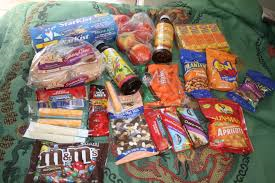 そうじをします
予約します
買います
車に　荷物を
レンタカー
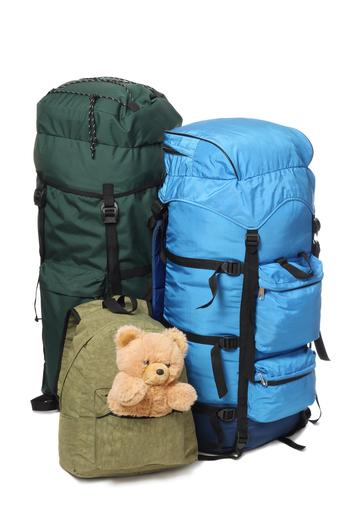 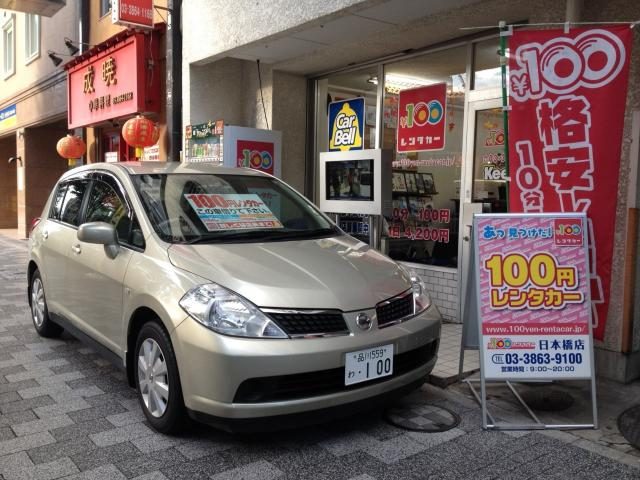 ?
借ります
のせます
You are going to a concert with a  friend.  Discuss your what you will do beforehand by using ～ておきましょう or おきませんか.
かいてんずし
びよういん
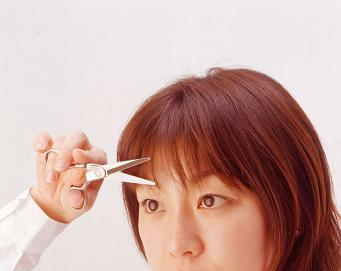 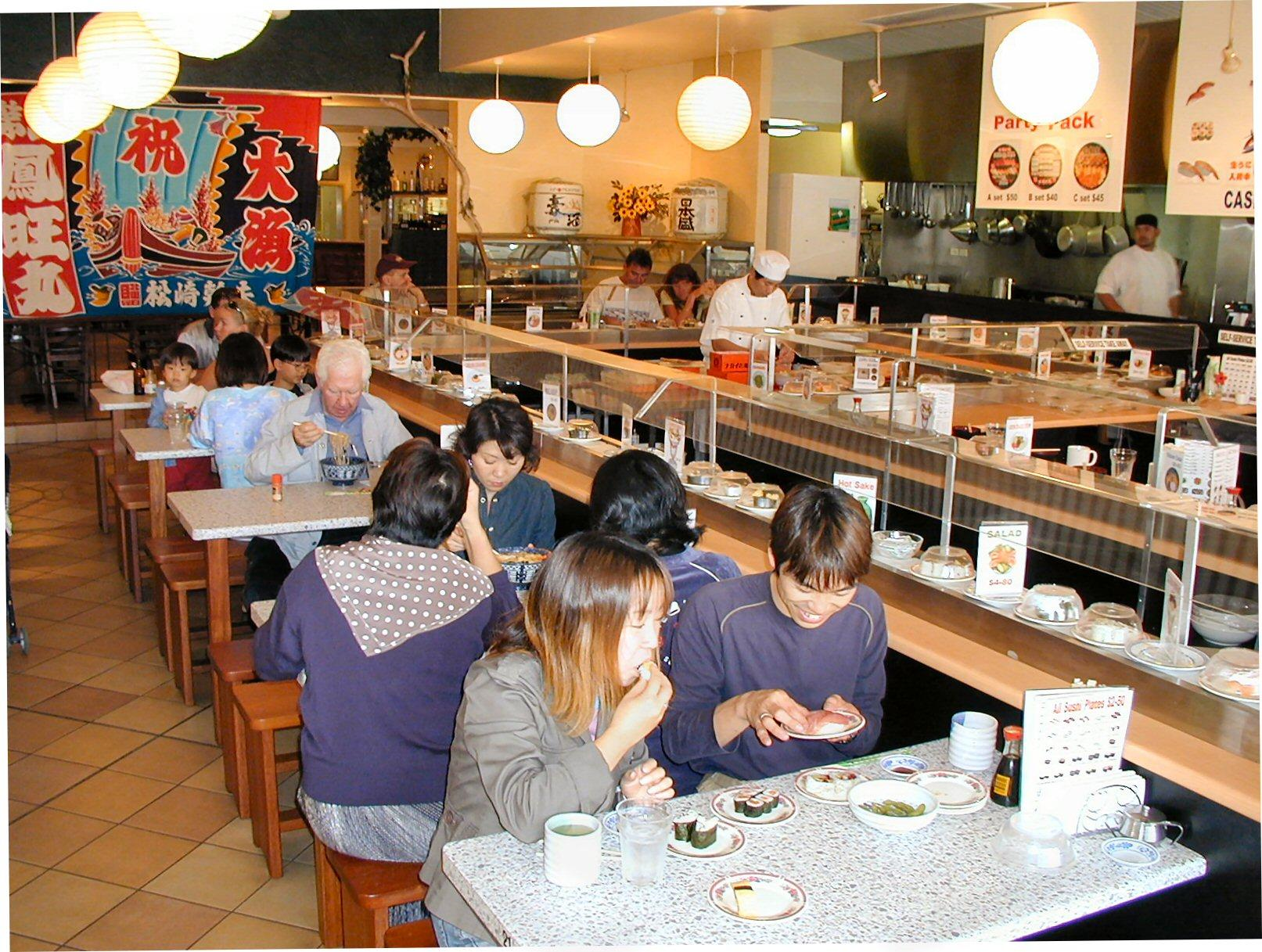 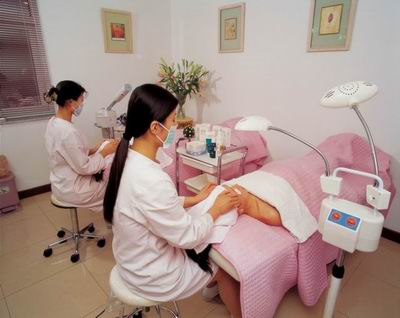 かみのけをきります
食べます
いきます
ともだち
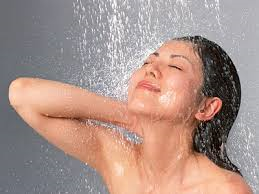 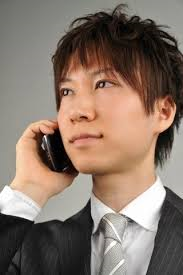 ?
シャワーを　あびます
電話をします